Teacher Resources: Pet Car Alarm Project
An TI-Innovator Project 
for the TI-84 Plus CE
Overview of Teacher Resources
1. Project Overview
The Problem: Hot cars can be deadly to pets.
Pets suffer when left unattended in a car with the windows rolled up on a hot sunny day. Owners may do it on accident, or more likely, not realize how fast the temperatures will increase inside the car.
The temperatures inside a car may reach greater than 40◦C above the outside ambient temperature within an hour due to a greenhouse effect within the closed car.
The “Greenhouse Effect” in a Closed Car
The sun's rays enter through your car's windows. Some of the heat from the sun is absorbed by the seats, the dashboard and the carpeting and floor mats. When those objects release this heat, it doesn't all get out through the windows. Some is reflected back in. The heat radiated by the seats is a different wavelength than the light of the sun that made it through the windows in the first place. 

So a certain amount of energy is going in, and less energy is going out. The result is a gradual increase in the temperature inside your car.
Doesn’t take much time for the heat inside the car to reach dangerous levels!
Greenhouse Effect:
Temperature increase:
EX: If Temperature outside is 95° F…
In ~45 mins, the inside temperature of a car will reach a deadly temperature of 135°! 
Even on a relatively mild 65–75°F day, just 15–20 minutes of enclosure in a parked car can be enough to bring on a case of heat stroke in a dog.
[Speaker Notes: Heat Shttps://www.preventivevet.com/dogs/heat-stroke-in-dogs-what-is-heat-stroke-and-when-does-it-happen]
Heat Stroke in Dogs
Increased Body Temperature and Heat Stroke in Dogs

Hyperthermia is an elevation in body temperature that is above the generally accepted normal range. Although normal values for dogs vary slightly, it usually is accepted that body temperatures above 103° F (39° C) are abnormal.
 
Heat stroke, meanwhile, is a form of non-fever hyperthermia that occurs when heat-dissipating mechanisms of the body cannot accommodate excessive external heat. Typically associated with temperature of  106° F (41° C) or higher without signs of inflammation, a heat stroke can lead to multiple organ dysfunction.
[Speaker Notes: If students are interested in learning more about why high heat is so dangerous to dogs/pets… have them research on the web:
https://www.petmd.com/dog/emergency/common-emergencies/e_dg_heat_stroke

http://www.petmd.com/dog/conditions/cardiovascular/c_dg_heat_strok]
Design Challenge:
You can develop a solution to help save pets from unnecessary harm! 
Understand the science behind the greenhouse effect and use math, computer programming and engineering to design and build a smart pet alarm system using a model car.
Technology Requirements
For TI-Nspire, update handhelds to OS 4.5
For TI-84 Plus CE, update calculators to OS 5.3
 TI-Innovator *Hubs should all be updated to vs. 1.3
https://education.ti.com/en/software/update/ti-nspire-software-update
https://education.ti.com/en/software/update/84-ce-software-update
[Speaker Notes: For more information on the TI-Innovator and accessories technology required, visit https://education.ti.com/en/products/micro-controller/ti-innovator?category=accessories]
Project Parts List
Car** 
¾” Rare Earth Magnetic disk
Plastic pet toy
Plastic (Saran) wrap
Tape
Safety Scissors
TI-Nspire CX family or TI-84 Plus CE Graphing Calculator
TI-Innovator™ Hub
External Battery for TI-Innovator™ 
Hall Effect (magnetic) Sensor 
Temperature Sensor 
*2 white LEDs 
*Continuous Servo Motor in TI-Innovator™ I/O Pack
*Included in  TI-Innovator™ I/O Pack, or can be purchased in kits that contain 5 of the sensors. 
** Google search for fashion doll car
*** Note:  For optimal student engagement, have students work in groups of 2 or 3 for this project. If supplies are limited, groups of 4 are permissible, but each student should have their own calculator.
[Speaker Notes: Alternative materials that could be utilized for the Fashion Car include a shoebox or a plastic storage container. Students can accessorize their model to resemble a “car”. 
Purchasing Info:2-3 students per group, but could be up to 4. Each student should have their own calculator, and share the other parts listed here.]
EXAMPLE:
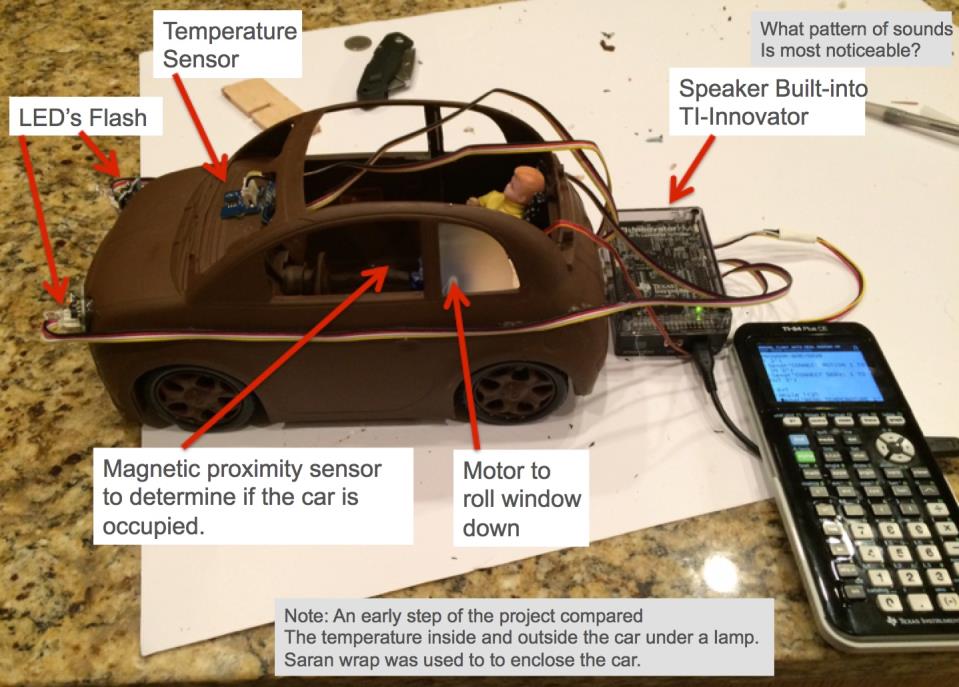 2. Preparing for the project
Pet Car Alarm: Intermediate
[Speaker Notes: Projects are not necessarily dependent on each other, but completing projects in the above order, will ensure students are building their skills, and adding layers on as they progress through the three “core” projects. 
Also note, that there is some overlap in Student Tasks in the Mood Ring and Pet Car Alarm. If your students have completed both projects, and in the prescribed order, students may be able to skip sections 1-3, as they are nearly identical.]
Project Pacing Guide: Pet Car Alarm
Standards Covered:
NGSS 3-D Standards: 
MS-PS1-4 Matter and its Interactions
Develop a model that predicts and describes changes in particle motion, temperature and state of a pure substance when thermal energy is added or removed.
MS-PS3-3 Energy
Apply scientific principles to design, construct and test a device that either minimizes or maximizes thermal energy transfer.
Science and Engineering Practice:
Develop a model to predict and/or describe a phenomenon
Crosscutting Concepts: 
Within a natural system, the transfer of energy drives the motion of matter
Building student knowledge to prepare them for the project design challenge:
When structuring the club session agendas, start with the ultimate design challenge that the students would be taking on during the last few sessions of the project students understand the ultimate goal. 
The suggested session breakdown (follows) allows students to build their knowledge and skills in a few different strands. There are strands for higher level concepts in programming/computer science, including sensors and control, along with the concepts in science that are the basis the design challenge. 
In addition, there is a strand on the specific technology knowledge of TI-Nspire™ Basic, the TI-Innovator™ and the various devices that are used in the project.
Additional Tips for Success:
Have students work in teams of 2-3, sharing a TI-Innovator™ Hub, sensors, etc. Three is a good number to continue progress when a student misses a session.
Each student should have a graphing calculator and write their own programs. This enables all students to be actively engaged.
Have additional challenges beyond the main assignment in mind for the students who finish ahead of the others.
When you get to the stage of building the designs, large tables shared by multiple teams can spur discussion and sharing of ideas.
Try to save a few minutes at the end of each session for students or teams to present their designs or programs to the group.
Make sure that students save their programs (and .TNS TI-Nspire files) along the way. Also, whenever possible back up the student’s programs to a computer or another calculator.
The students really enjoyed using various patterns of tape to customize the look of their cars.
We found that students appreciate a certificate of completion for the project. Also, they are proud to share their project at “Techfests” and other events.
Be ready to extend the number of sessions and adapt the agenda based on progress, absences because of other school events, etc.
Purchasing specialized Sensors & Parts:
Car** 
¾” Rare Earth Magnetic disk
TI-Innovator™ Hub
External Battery for TI-Innovator™ 
Hall Effect (magnetic) Sensor 
Temperature Sensor 
*2 white LEDs 
*Continuous Servo Motor in TI-Innovator™ I/O Pack
*Included in  TI-Innovator™ I/O Pack, or can be purchased in kits that contain 5 of the sensors. 
** Google search for fashion doll car
Note: All listed sensors can be purchased in quantities of 5. Visit  https://education.ti.com/en/products/micro-controller/ti-innovator?category=accessories
For more information.
[Speaker Notes: Alternative materials that could be utilized for the Fashion Car include a shoebox or a plastic storage container. Students can accessorize their model to resemble a “car”. 
Purchasing Info:2-3 students per group, but could be up to 4. Each student should have their own calculator, and share the other parts listed here.]
3. Process of Engineering DESIGN and COMPUTATIONAL THINKING
Engineering Design Process
Define Problem
Design a proposed solution
Present group’s design to class.
Listen to feedback and make appropriate changes.
Build and test the design.
Use test results to make appropriate and informed changes to design.
Present your solution to class.
Engineering Design Process
Defining and delimiting engineering problems involves stating the problem to be solved as clearly as possible in terms of criteria for success, and constraints or limits. 
Designing solutions to engineering problems begins with generating a number of different possible solutions, then evaluating potential solutions to see which ones best meet the criteria and constraints of the problem. 
Optimizing the design solution involves a process in which solutions are systematically tested and refined and the final design is improved by trading off less important features for those that are more important. 
It is important to point out that these component ideas do not always follow in order, any more than do the “steps” of scientific inquiry. At any stage, a problem-solver can redefine the problem or generate new solutions to replace an idea that just isn’t working out.
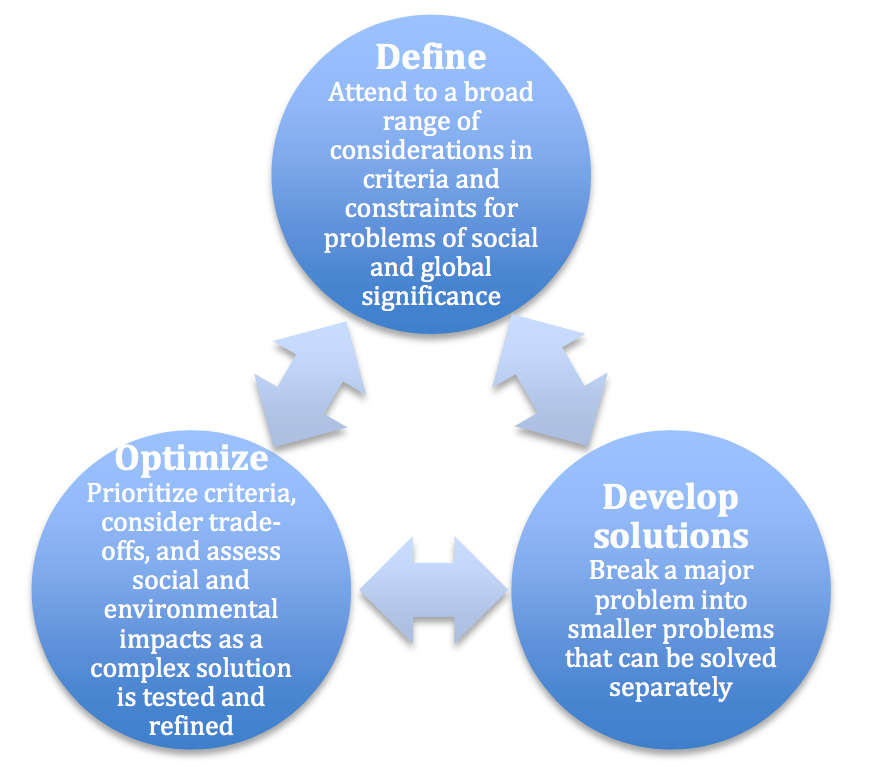 Authors: NGSS Lead States
Title: Next Generation Science Standards: For States, By States – Engineering Design
Copyright Date: 2013
Source: Next Generation Science Standards
http://www.nextgenscience.org/sites/default/files/Appendix%20I%20-%20Engineering%20Design%20in%20NGSS%20-%20FINAL_V2.pdf
[Speaker Notes: Permission received from NGSS. In fact, the said that as long as properly cited, no permission needed except for use of the NGSS Trademarked image.]
Computational Thinking
NGSS Science and Engineering Practices

Using Mathematics and Computational Thinking
http://ngss.nsta.org/Practices.aspx?id=5
Things to Consider:
Setup
What inputs and outputs need to be connected?
Which ports are they connected?
Loop to monitor and decide
What loop will you use to repeatedly check the sensors 
And to decide whether to trigger the alarm?
Checking the sensor values
What Sensors need to be read?
What variables will you “Get” the sensor values to?
Deciding whether to trigger the alarm or other outputs
What If-Then or If-Then-Else statements are needed?
What values of the sensors will activate the alarm?
Setting the alarm
What outputs are used to signal that aid is needed?
What outputs are used to reduce the temperature in the car?
Restoring the system to by ready again
What needs to be done to reset the system to be ready for a future event.
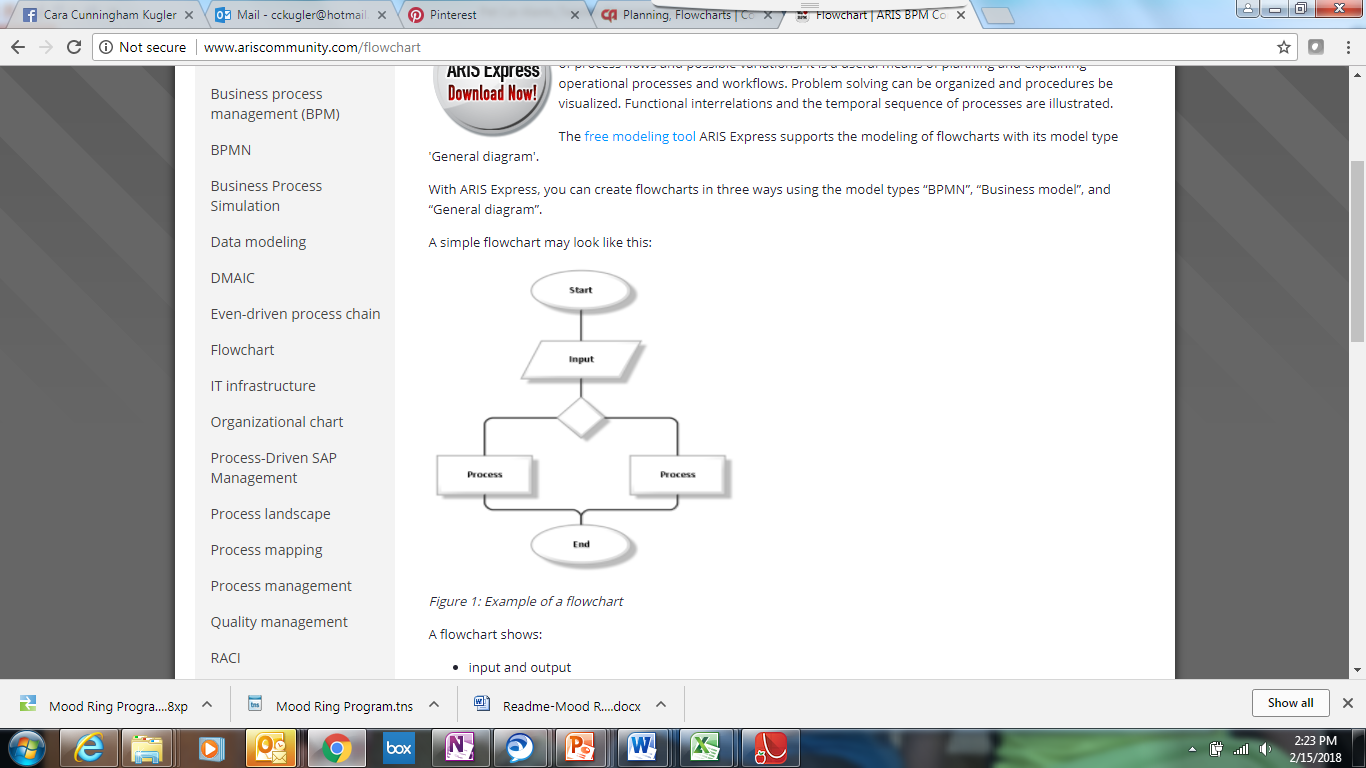 [Speaker Notes: More about using Flowcharts for planning:
https://www.codeavengers.com/notes/planning/flowcharts
http://www.ariscommunity.com/flowchart

draw.io is a good online tool you can use to create flowcharts. You can logon with a Google Drive account.]
Value of Pseudocode
What is Pseudo code?

Pseudo code is basically written instructions of what a program should do to complete an operation. The pseudo code is written in your speaking language. You simply write down the steps of an algorithm or procedure to make it easier for you or someone else to read it and convert it to a real programming language.

Why was it made/is it used?

It was made to help you specify the steps of a procedure, process or an algorithm without using a programming language. One possible alternative is to use flowcharts.
Planning your program
4. Science Background
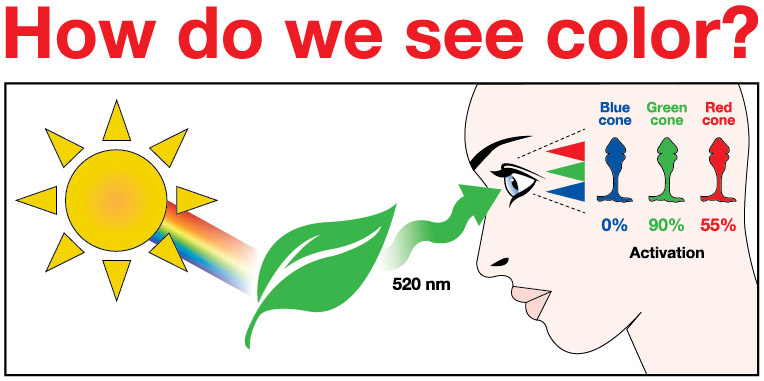 [Speaker Notes: The human eye has three different types of ‘cones’ on the retina- Red, Blue, and Green. These cones will be activated differently, by different wavelengths of light.   
1. All the colors of the visible light spectrum shine on the leaf, but in this case, only light with 520 nm (green light) bounce off. 
2. The surface of a green leaf absorbs all of the other colors of the spectrum, except for green, and reflects green to the human eye. Green light reflected stimulates the eye’s cone cells to varying degrees. Which wavelengths are reflected or absorbed depends on the properties of the object.
3. Humans would not be able to see color or objects without LIGHT! Light has to reflect off an object in order to see it.
Different combinations (%) of activation of the 3 types of rods will allow the brain to perceive signals from the retina as different colors. Some estimate that humans are able to distinguish about 10 million colors.]
Background: The Electromagnetic Spectrum
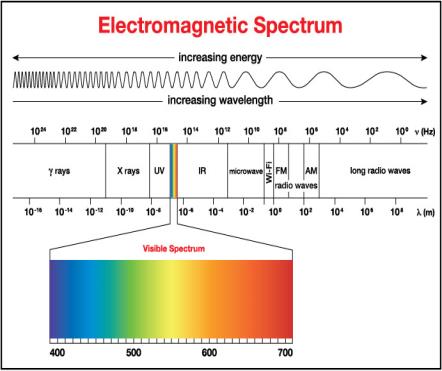 Additional Web Resources:
Read about this problem and watch the animation in the publication from American Veterinary Medical Association cited and linked below.
https://www.avma.org/public/PetCare/Pages/pets-in-vehicles.aspx 
US National Weather Service, Heat Safety site: 	http://www.nws.noaa.gov/om/heat/index.shtml 

Explanation of the Greenhouse effect in relation to cars from the HyperPhysics site at Georgia State University
http://hyperphysics.phy-astr.gsu.edu/hbase/thermo/grnhse.html 

Explanation of the Greenhouse effect in relation to cars from HOWSTUFFWORKS site.
http://science.howstuffworks.com/environmental/green-science/global-warming2.htm
Additional Web Resources:
Here is another explanation from a graduate student on the Quora site.
https://www.quora.com/What-happens-inside-the-when-a-car-is-parked-in-the-hot-sun 

Study reported on by the Arizona Republic Newspaper
http://www.azcentral.com/story/news/local/arizona-weather/2016/06/16/does-shaded-parking-keep-cars-cooler/85561580/ 

NBC News Report from 2011 on automakers and the hot car problem
http://www.nbcnews.com/storyline/hot-cars-and-kids/death-hot-cars-why-cant-automakers-prevent-danger-n152911 

Heat Strokes in Dogs http://www.petmd.com/dog/conditions/cardiovascular/c_dg_heat_stroke 

Heat Exposure in Children 
http://www.seattlechildrens.org/medical-conditions/symptom-index/heat-exposure-reactions
5. Student Hand outs and Additional Resources
Planning your program
Handout
Diagram Your Plan:
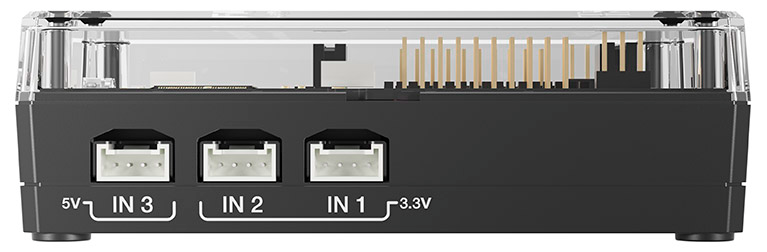 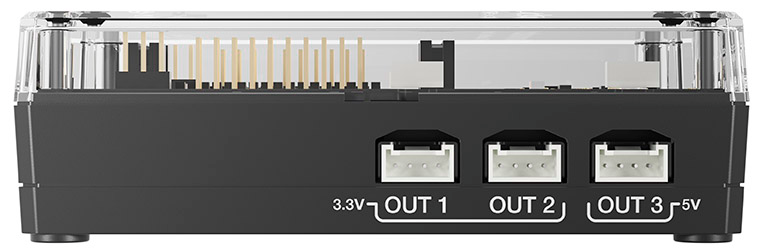 Planning Diagram
Sketch where your input and output devices would go
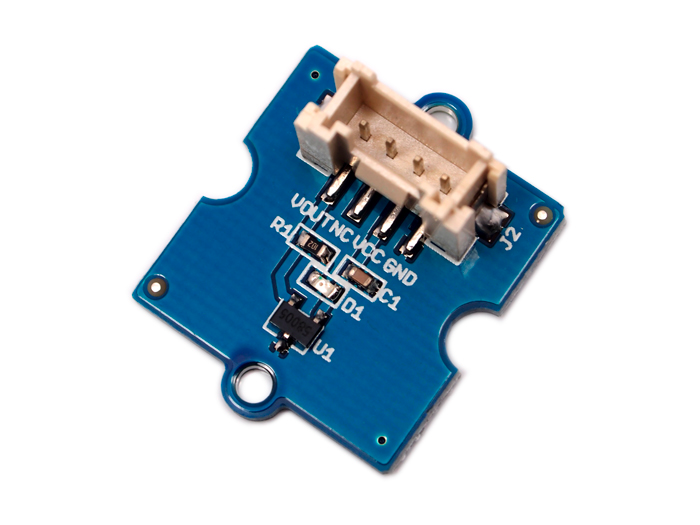 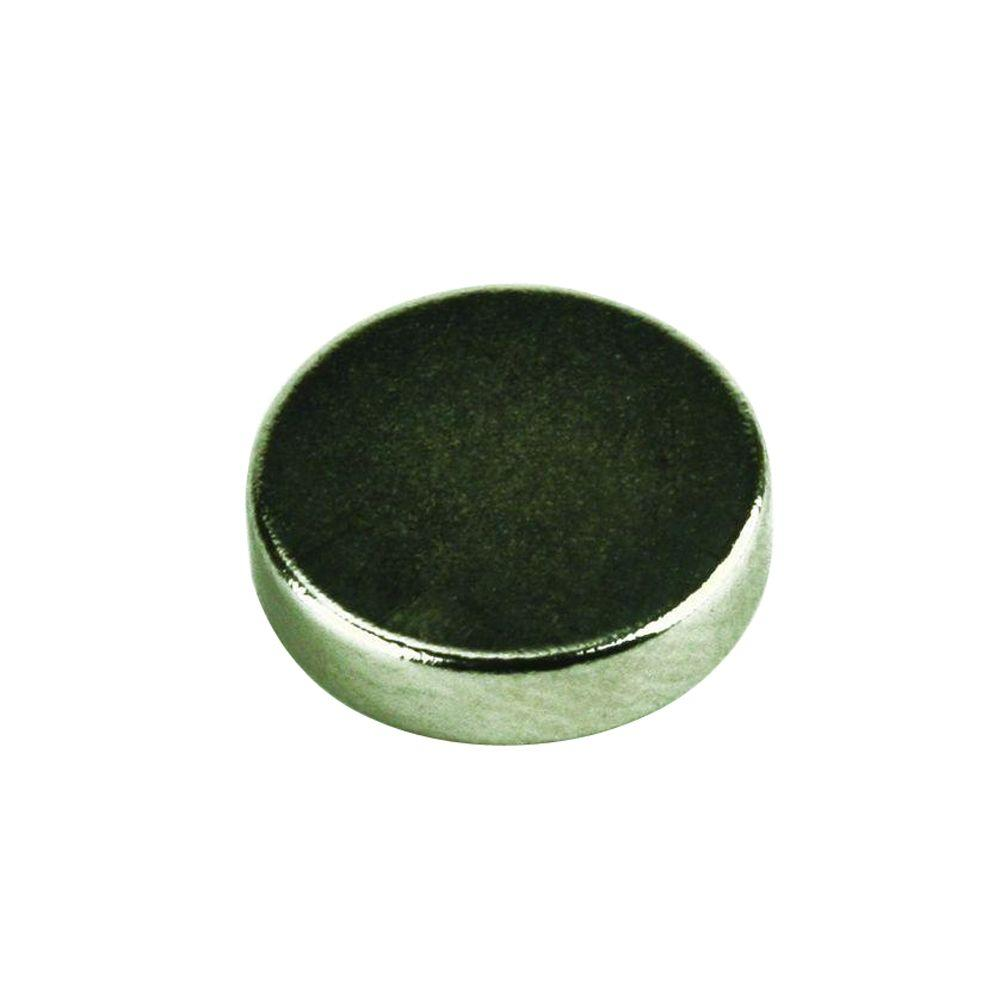 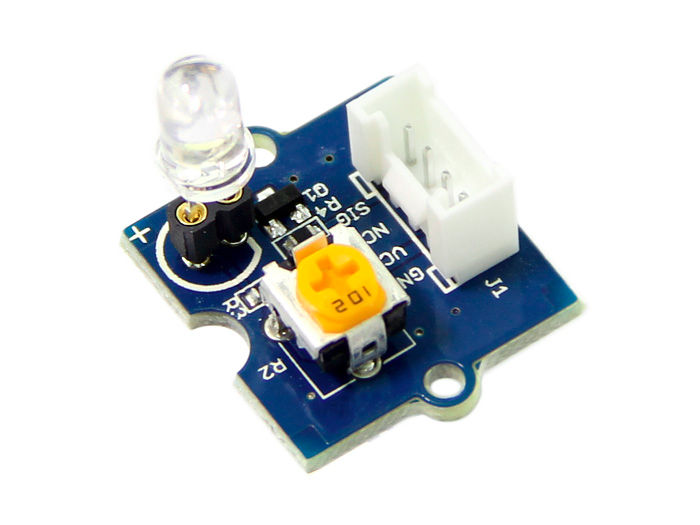 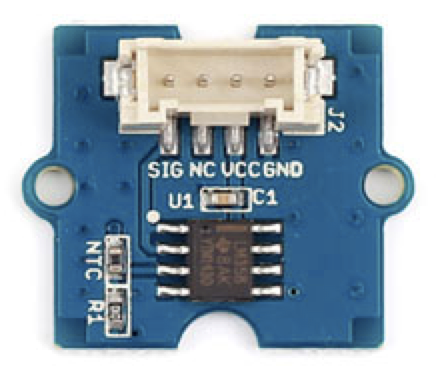 Rare Earth 
Magnetic Disk
Hall effect (magnetic proximity) Sensor
Temperature Sensor
LED x 2
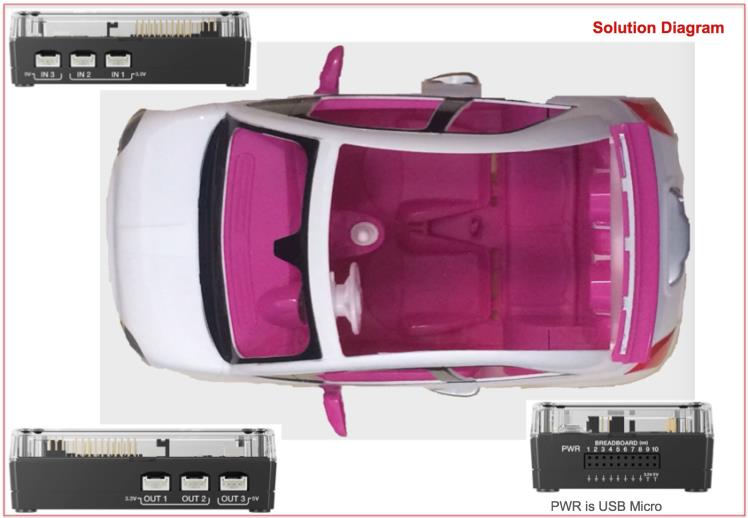 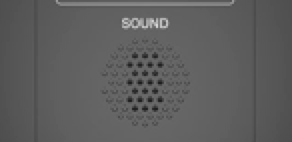 TI-Innovator Built-in Speaker
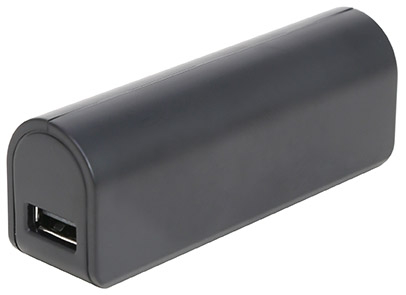 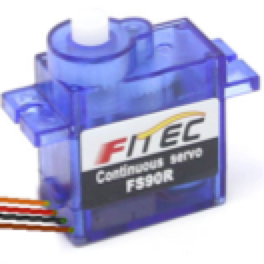 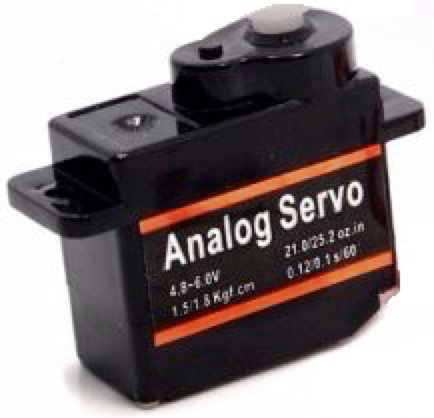 TI External Battery with USB Standard
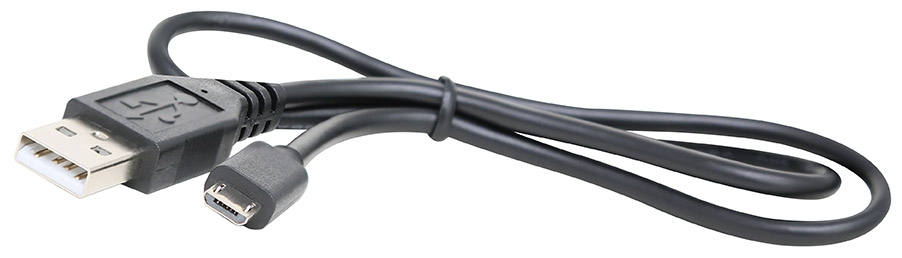 Servo Motor (continuous) 5V
USB cable Standard to Micro
[Speaker Notes: This can be printed and students can use it as a basis to sketch their designs.]
Things to Consider:
Setup
What inputs and outputs need to be connected?
Which ports are they connected?
Loop to monitor and decide
What loop will you use to repeatedly check the sensors 
And to decide whether to trigger the alarm?
Checking the sensor values
What Sensors need to be read?
What variables will you “Get” the sensor values to?
Deciding whether to trigger the alarm or other outputs
What If-Then or If-Then-Else statements are needed?
What values of the sensors will activate the alarm?
Setting the alarm
What outputs are used to signal that aid is needed?
What outputs are used to reduce the temperature in the car?
Restoring the system to by ready again
What needs to be done to reset the system to be ready for a future event.
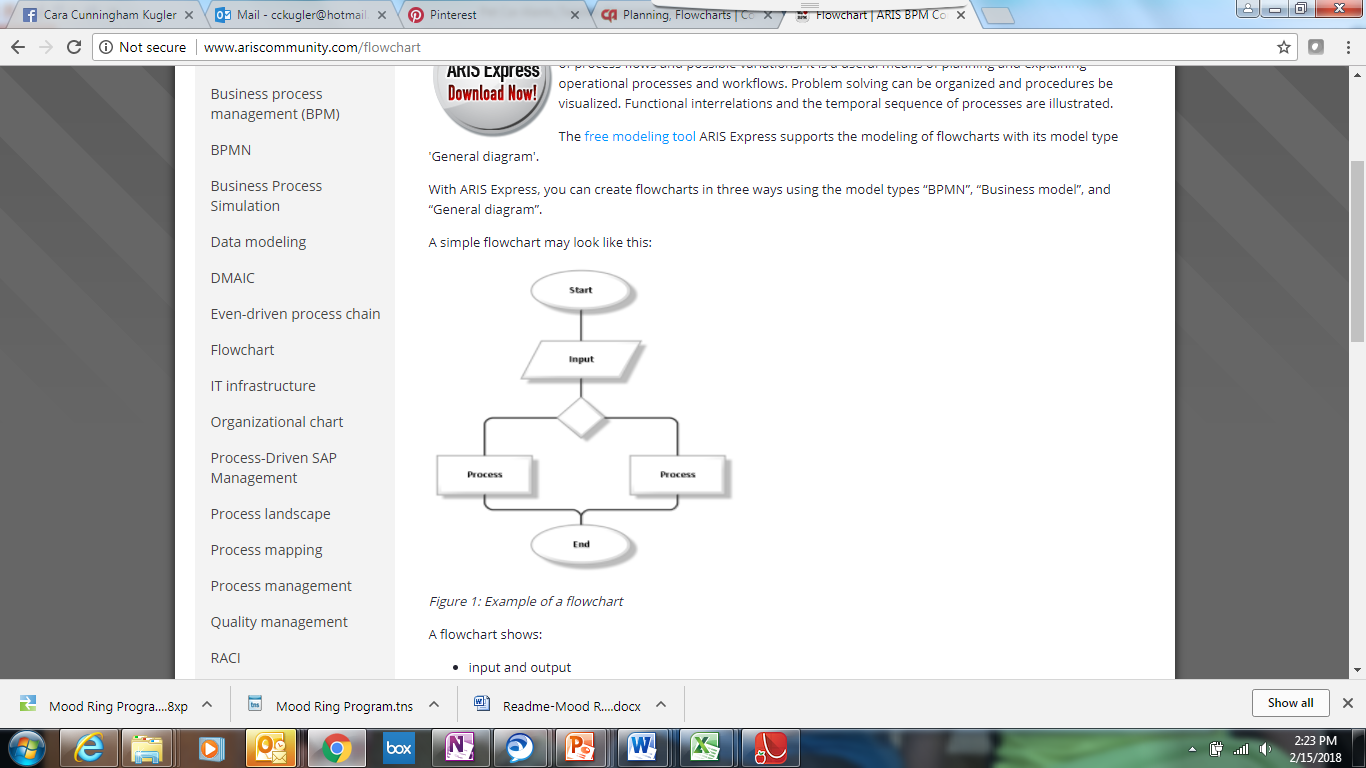 [Speaker Notes: More about using Flowcharts for planning:
https://www.codeavengers.com/notes/planning/flowcharts
http://www.ariscommunity.com/flowchart

draw.io is a good online tool you can use to create flowcharts. You can logon with a Google Drive account.]
Using a flowchart to plan:
Create your own flowchart for this project.
Compare your flowchart with another group.  What are the similarities and differences?
Adjust your flowchart, if necessary.
[Speaker Notes: Flowcharts can be helpful tools to think through what the program needs to do. 
More about using Flowcharts for planning:
https://www.codeavengers.com/notes/planning/flowcharts]
TI-Nspire CX Resources:
In addition to the 10 Minutes of Code lesson resources that were used in this project, the following links may be helpful as well: 

10 Minutes of Code Teacher’s Lounge (TI-Nspire CX): For a single download of all lessons for 10 Minute of Codes for  the TI-Nspire CX in PDF’s:
https://education.ti.com/en/activities/ti-codes/nspire/teacher-lounge 

TI-Innovator Technology eGuide
https://education.ti.com/html/webhelp/EG_Innovator/EN/index.html 

TI-Innovator Hub Commands
https://education.ti.com/html/webhelp/EG_Innovator/EN/content/eg_innovsys/resources/pdf/ti-innovator_hub_commands_en.pdf

TI-Nspire CX Programming Editor Guide
https://education.ti.com/html/webhelp/EG_TINspireCode/EN/index.html 

YouTube Video (informal, but TI produced) gives you the basics of writing and running TI-Nspire programs that control the TI-Innovator.
https://www.youtube.com/watch?v=2jjncu8Aba0
TI-84 Plus CE Resources:
In addition to the 10 Minutes of Code lesson resources that were used in this project, the following links may be helpful as well: 

10 Minutes of Code Teacher’s Lounge (TI-84 Plus CE): Select link to download zip files with PDF’s of all of the 10 Minutes of code lessons, teacher and student documents.
https://education.ti.com/en/activities/ti-codes/84/teacher-lounge 

TI-Innovator Technology eGuide
https://education.ti.com/html/webhelp/EG_Innovator/EN/index.html 

TI-Innovator Hub Commands
https://education.ti.com/html/webhelp/EG_Innovator/EN/content/eg_innovsys/resources/pdf/ti-innovator_hub_commands_en.pdf

TI-84 Plus CE TI-Basic Programming Guide
https://education.ti.com/html/webhelp/EG_TI84PlusCECode/EN/index.html  

TI-84 Plus CE Reference Guide
https://education.ti.com/html/webhelp/EG_TI84PlusCECode/EN/index.html
6. Example Final Project With Code
Send("CONNECT TEMPERATURE 1 TO IN 1 ”)
Send("CONNECT ANALOG.IN 1 TO IN 2 ”)
Send("CONNECT LED 1 TO OUT 1 ”)
Send("CONNECT LED 2 TO OUT 2 ”)
Send("CONNECT SERVO.CONTINUOUS 1 TO OUT 3 ”)
For(C,1,25)
Send("READ TEMPERATURE 1”)
Get(T)
Disp T
Send ("READ ANALOG.IN 1”)
Get(M)
Disp M
Wait 1	
If T>28 and M<90 
Then
Disp “TEMPERATURE IS HIGH AND PET IN CAR”
For (B,1,5)
Send (“SET LED 1 ON”)
Send(“SET LED 2 ON”)
Wait 1
Send(“SET LED 1 OFF”)
Send(“SET LED 2 OFF”)
Wait 1
END
TI-84
Sample Code (basic)
Send ("SET SERVO.CONTINUOUS 1 CW 20 TIME 1“)
Else
Disp “NO NEED TO TRIGGER THE ALARM”
End
End
Send ("SET SERVO.CONTINUOUS 1 CW 20 TIME 1“)
Change Disp text to your own message.
Add COLOR or SOUND commands to indicate no need for  the alarm.
TI-Nspire CX
Send "CONNECT TEMPERATURE 1 TO  IN 1 "
Send "CONNECT ANALOG.IN 1 TO  IN 2 "
Send "CONNECT LED 1 TO  OUT 1 "
Send "CONNECT LED 2 TO  OUT 2 "
Send "CONNECT SERVO.CONTINUOUS 1 TO  OUT 3 "
For c,1,25
    Send "READ TEMPERATURE 1"
    Get t
    Disp t
    Send "READ ANALOG.IN 1"
    Get m
    Disp m
    Wait 1
    If t>28 and m<90 Then
        Disp "Temperature is high and pet in car“
 For b,1,5
               Send "SET LED 1 ON"
               Send "SET LED 2 ON"
               Wait 1
               Send "SET LED 1 OFF"
               Send "SET LED 2 OFF"
               Wait 1
  EndFor
Sample Code (basic)
Send "SET SERVO.CONTINUOUS 1 CCW 20 TIME 1"
    Else
             Disp "No need to trigger the alarm"
    EndIf
EndFor

Send "SET SERVO.CONTINUOUS 1 CW 20 TIME 1"
Change Disp text to your own message”
“Add COLOR or SOUND commands to indicate no need for  the alarm.
Extension Code
TI-84
Send ("CONNECT TEMPERATURE 1 TO  IN 1 “)
Send ("CONNECT TEMPERATURE 2 TO  IN 3 “)
Send ("CONNECT ANALOG.IN 1 TO  IN 2 “)
Send ("CONNECT LED 1 TO  OUT 1 “)
Send ("CONNECT LED 2 TO  OUT 2 “)
Send ("CONNECT SERVO.CONTINUOUS 1 TO  OUT 3 “)
28T
90M
Disp T
Disp M
While T≤28 or M≥90
    Send ("READ TEMPERATURE 1“)
    Get (T)
    Disp “TEMPERATURE INSIDE CAR ",T
    Send "READ TEMPERATURE 2“
    Get (S)
    Disp “TEMPERATURE  OUTSIDE CAR ",S
     Send ("READ ANALOG.IN 1“)
     Get (M)
        Disp M
        Wait 1
        If T>28 and M<90 
        Then
      Disp “TEMPERATURE INSIDE CAR IS HIGH AND PET IN CAR”
Send ("SET SOUND 440 2“)
        For (B,1,5)
           Send ("SET LED 1 ON“)
            Send ("SET LED 2 ON“)
            Wait 1
           Send ("SET LED 1 OFF“)
           Send ("SET LED 2 OFF“)
           Wait 1
     End
        Send ("SET SERVO.CONTINUOUS 1 CCW 20 TIME 1“)
        Else
        Disp “NO NEED TO TRIGGER THE ALARM“
        End
   End
 Send ("SET SERVO.CONTINUOUS 1 CW 20 TIME 1“)
Extension Code
TI-Nspire CX
Send "CONNECT TEMPERATURE 1 TO  IN 1 “
Send "CONNECT TEMPERATURE 2 TO  IN 3 “
Send "CONNECT ANALOG.IN 1 TO  IN 2 “
Send "CONNECT LED 1 TO  OUT 1 “
Send "CONNECT LED 2 TO  OUT 2 “
Send "CONNECT SERVO.CONTINUOUS 1 TO  OUT 3 “
©Set t and/or m to values to make sure program runs at least once
t:=28
m:=90
Disp t
Disp m
While t≤28 or m≥90
    Send "READ TEMPERATURE 1“
    Get t:    Disp "Temperature inside car ",t
    Send "READ TEMPERATURE 2“
    Get t2
    Disp "Temperature outside car ",t2
     Send "READ ANALOG.IN 1“
     Get m
        Disp m
        Wait 1
        If t>28 and m<90 Then
        Disp "Temperature inside car is high and pet in car“
Send "SET SOUND 440 2“
        For b,1,5
           Send "SET LED 1 ON“
            Send "SET LED 2 ON“
            Wait 1
           Send "SET LED 1 OFF"
           Send "SET LED 2 OFF"
           Wait 1
     EndFor
        Send "SET SERVO.CONTINUOUS 1 CCW 20 TIME 1“
        Else
           Disp "No need to trigger the alarm“
        EndIf
   EndWhile
 Send "SET SERVO.CONTINUOUS 1 CW 20 TIME 1"
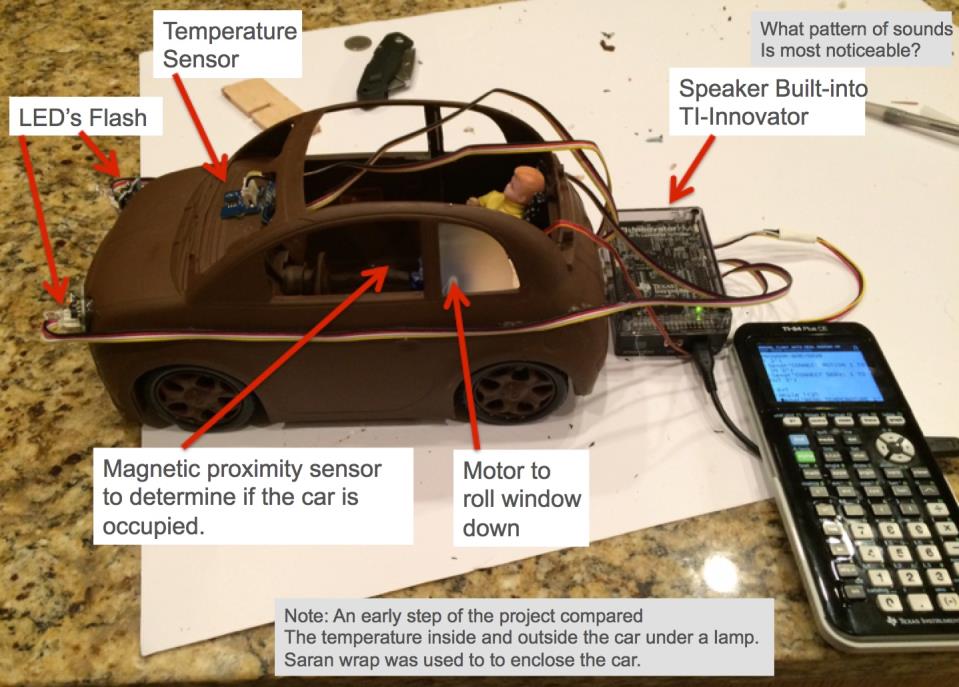 Interested in additional projects or planning a ti STEM camp?
Suggested Sequence of  TI STEM Projects
Increasing project complexity, and time required.
[Speaker Notes: You’ve just completed the Pet Car Alarm! Did your students love it? Are you looking for additional, similar projects to help build students coding skills and engagement in STEM Projects? Great news! We have more! The 3 projects listed above are not necessarily dependent on each other, but completing projects in the above order, will ensure students are building their skills, and adding layers on as they progress through the three “core” projects. Also note, that there is some overlap in Student Tasks in the three project. If your students have completed both projects, and in the prescribed order, students may be able to skip parts of sections 1-3, as they are nearly identical.]
Choose your own STEM adventure!
Choose from several recommended combination of projects based on students’ experience and interests!
Additional Classroom Activities for TI-Innovator Hub can be found online:
Science through Engineering Design Lessons (SED) 
https://education.ti.com/en/tisciencenspired/us/stem/science-through-engineering-design
10 Minutes of Code with TI-Innovator
https://education.ti.com/en/activities/ti-codes/innovator	
Path to STEM Projects
https://education.ti.com/en/activities/stem/path-to-stem
Required Supplies for each project - 32 students, groups of 4
50
[Speaker Notes: For optimal student engagement, groups of 2-3 students would be ideal. We do not recommend having more than 4 students per TI-Innovator set-up.  Each student should have their own graphing calculator.]